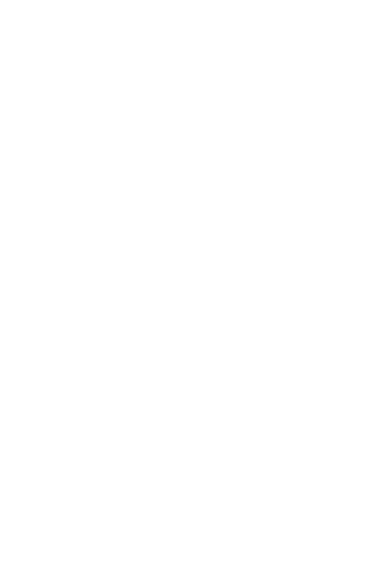 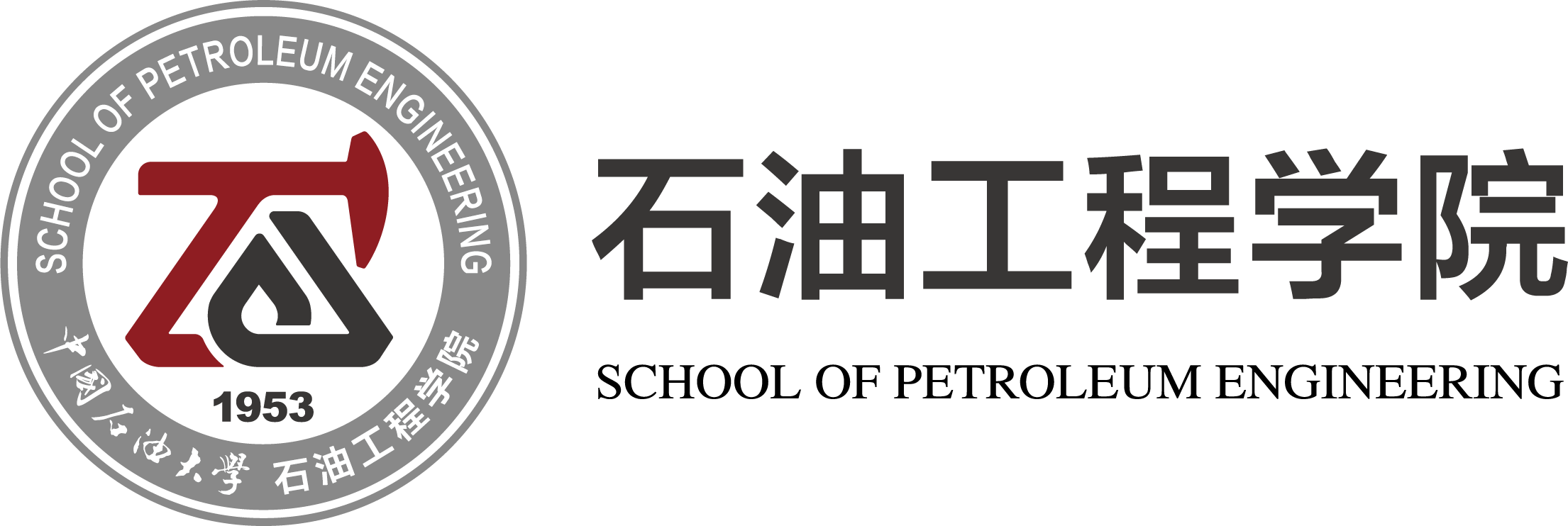 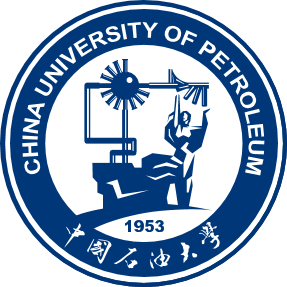 石油工程学院研究生宿舍卫生检查结果
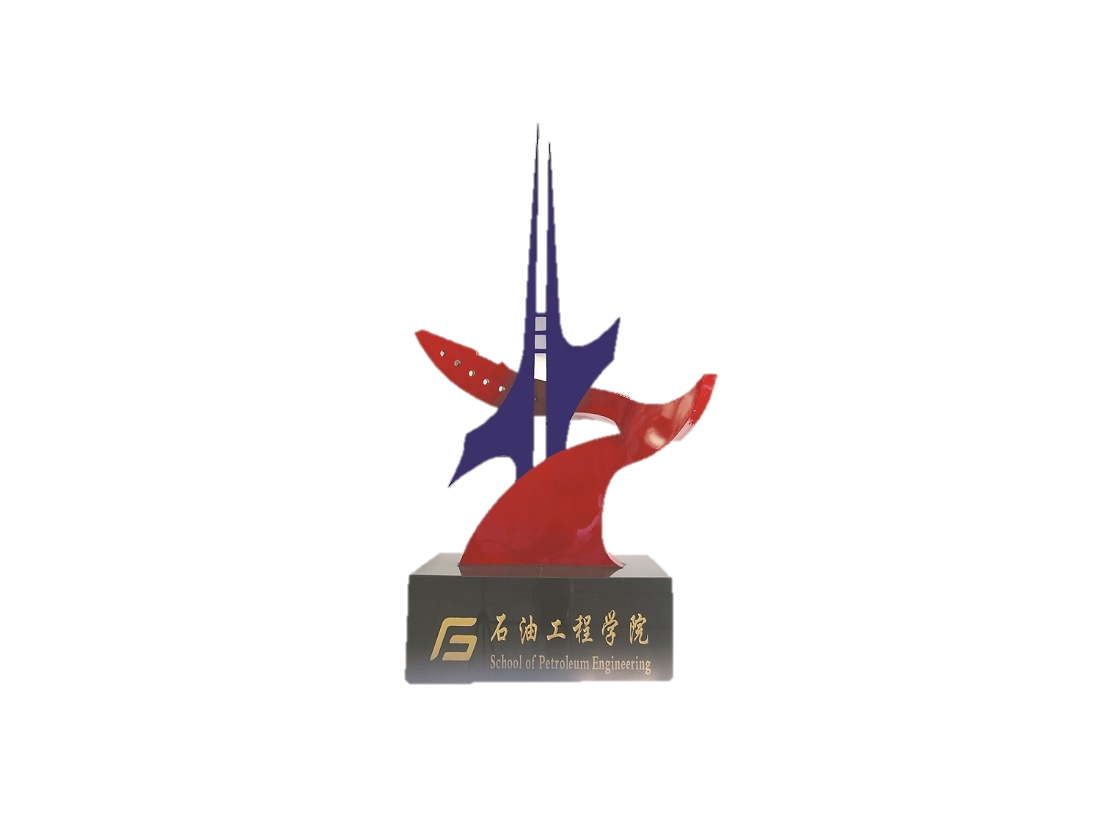 2024.3.31
2024级优秀宿舍
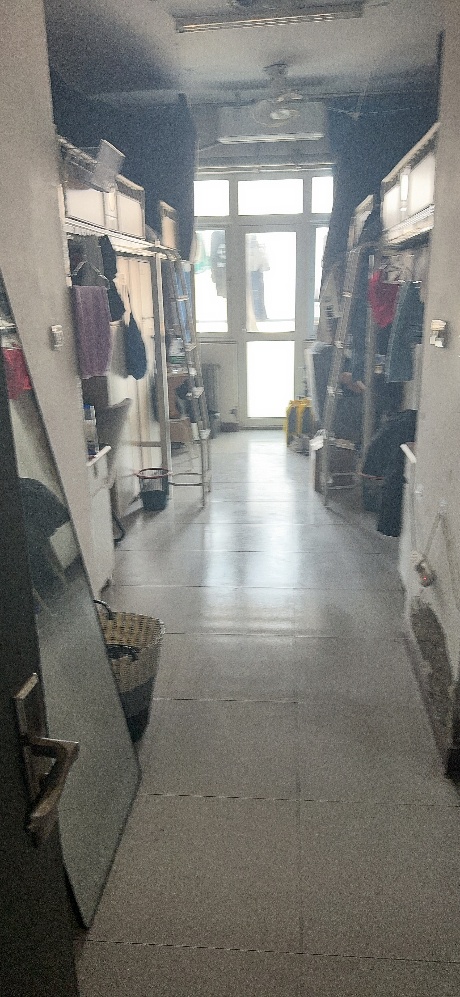 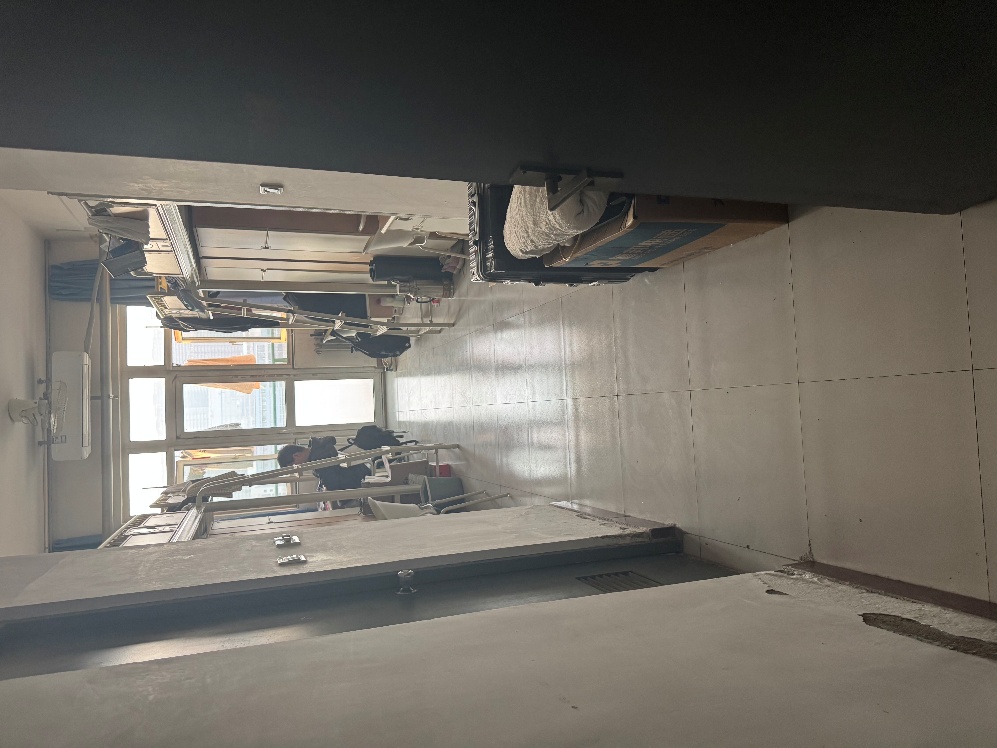 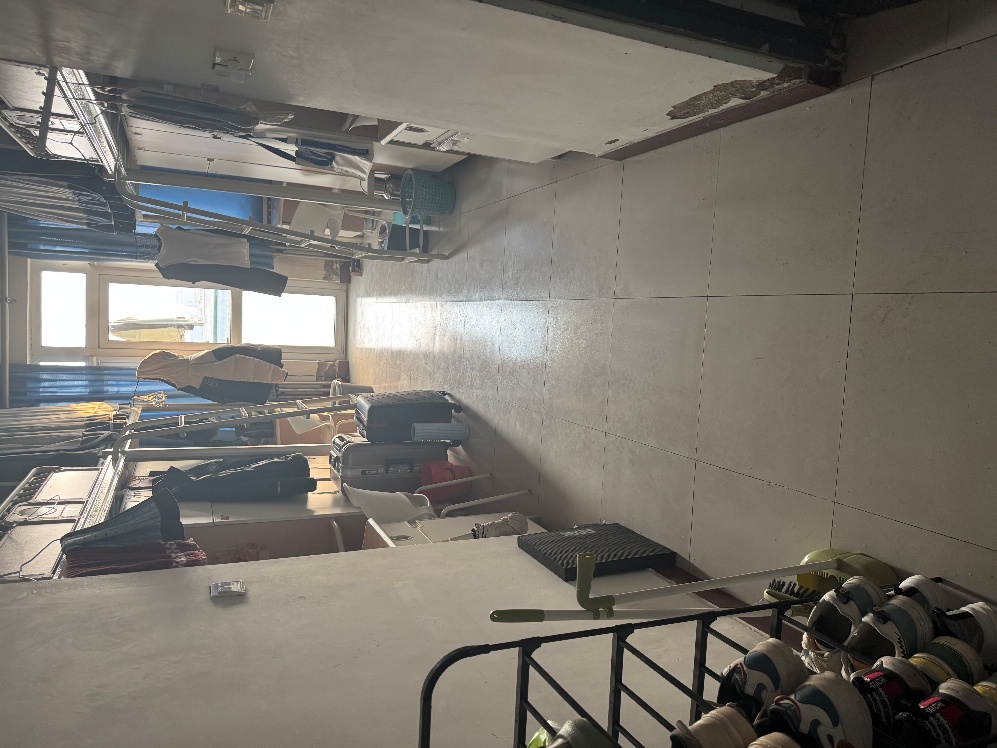 研3-815
研3-811
研3-826
2024级优秀宿舍
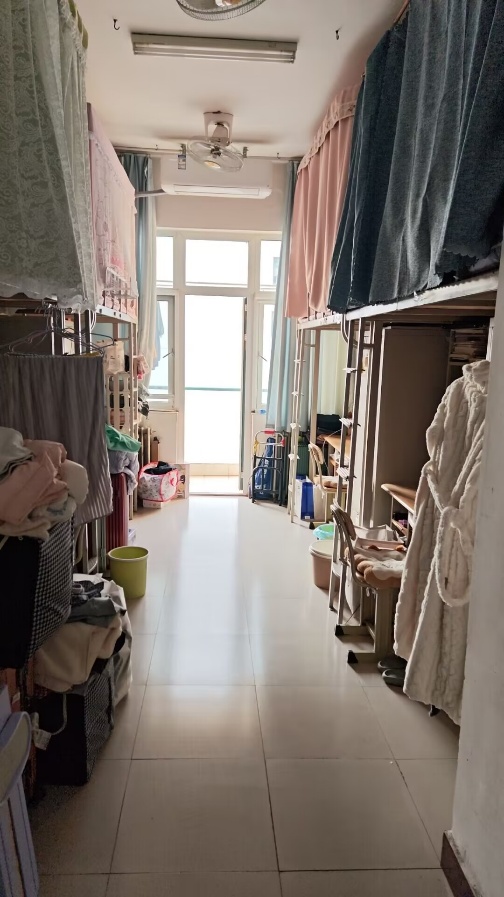 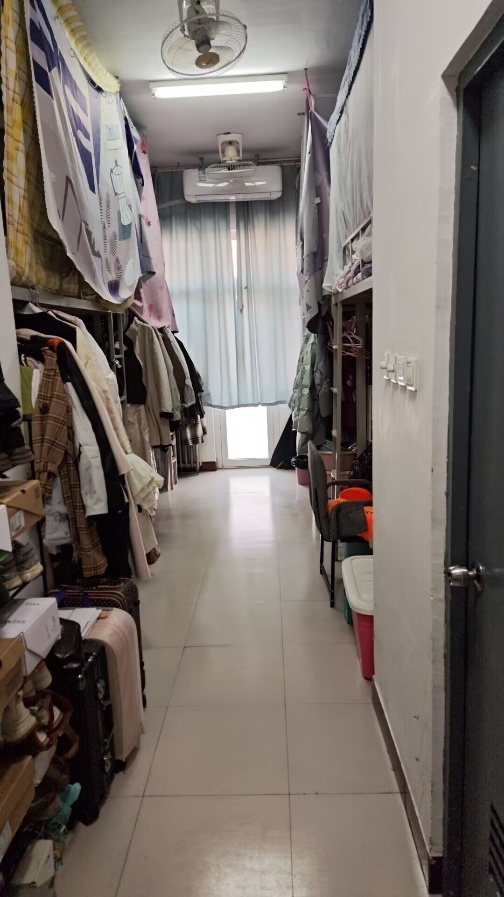 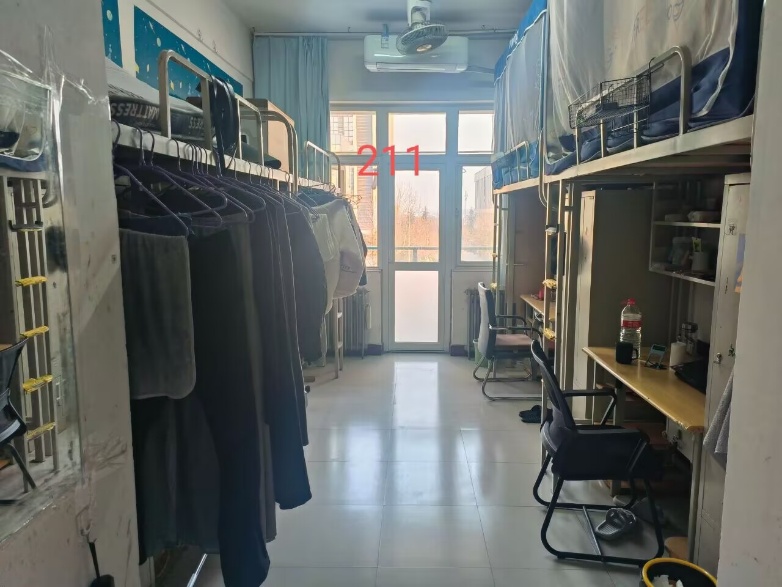 研2-405
研1-211
研2-404
2023级优秀宿舍
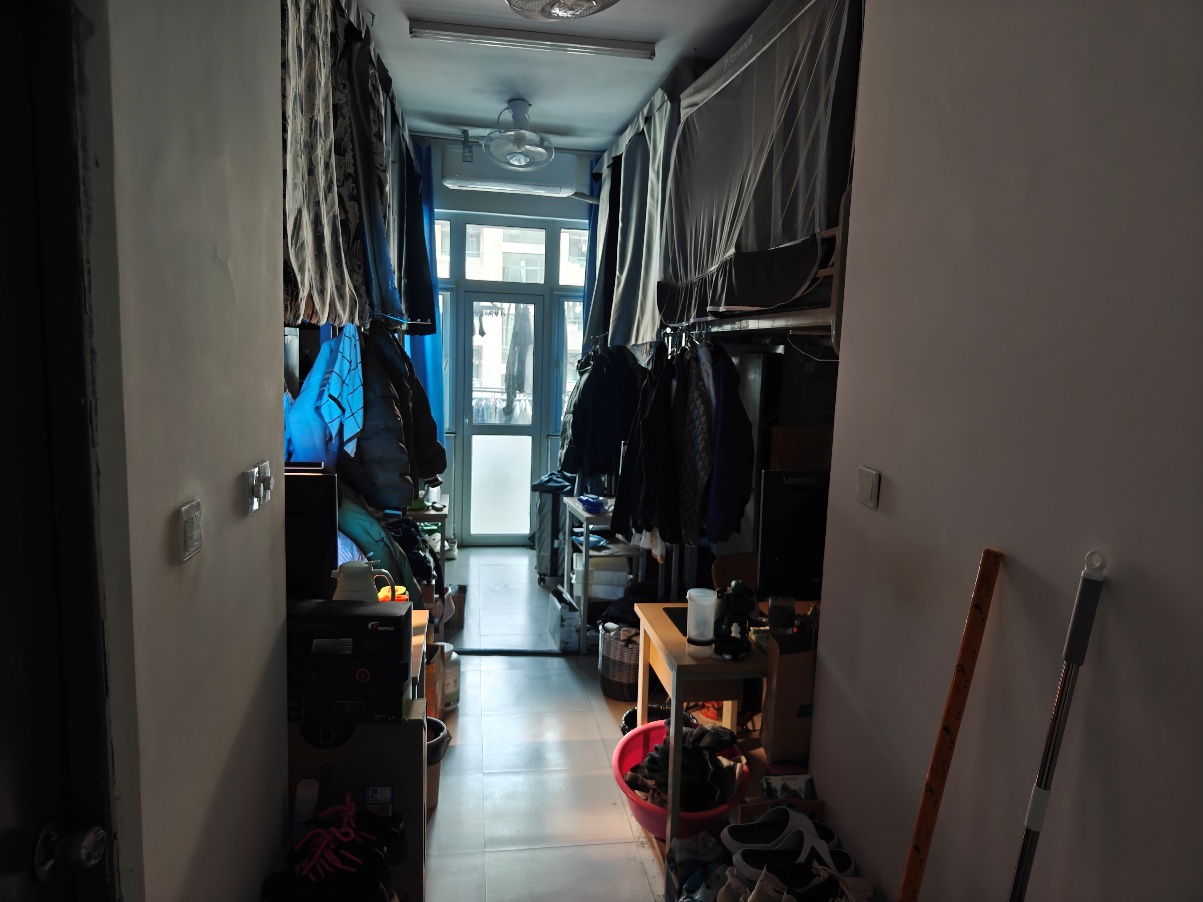 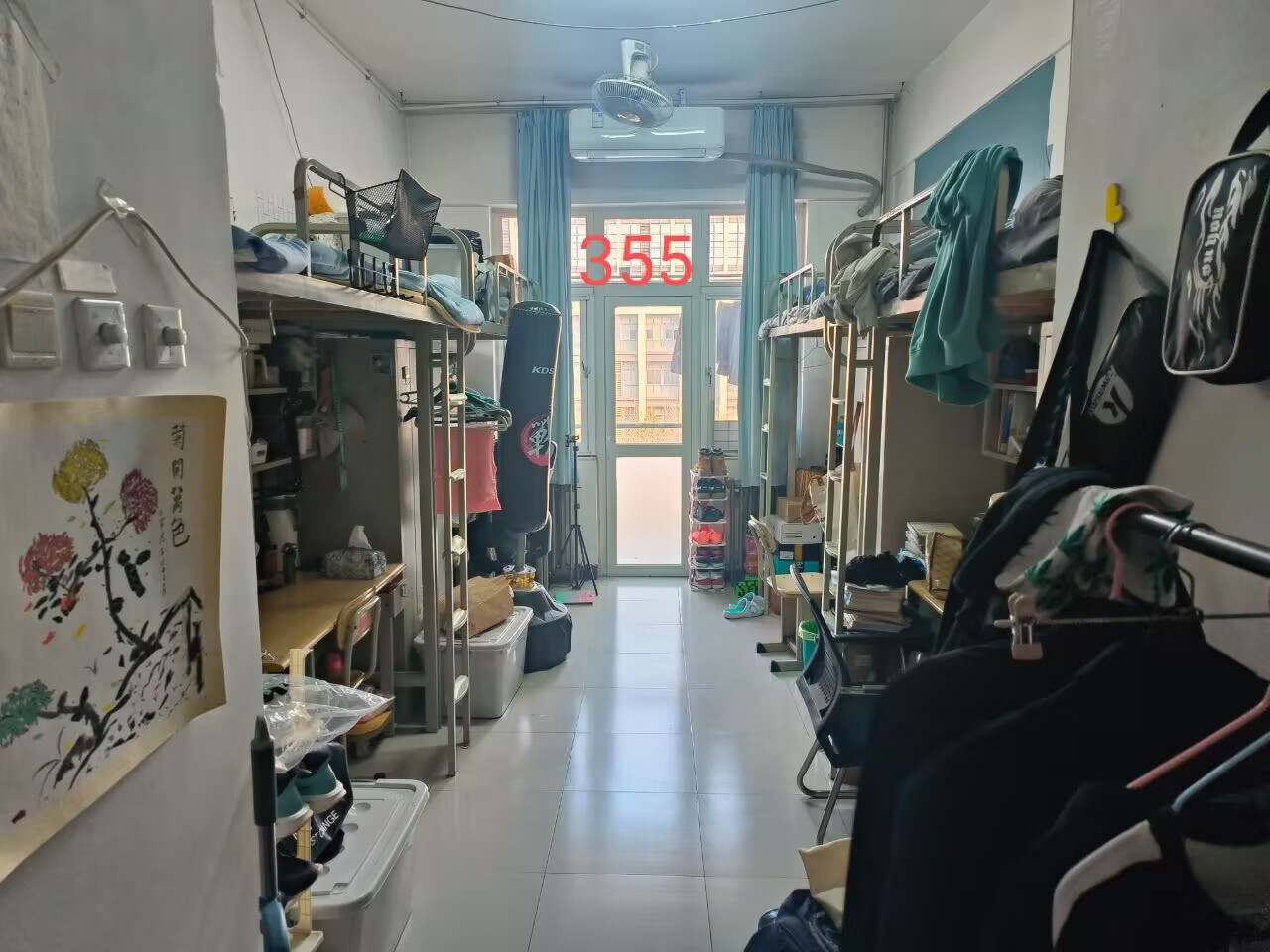 研3-453
研1-355
2023级优秀宿舍
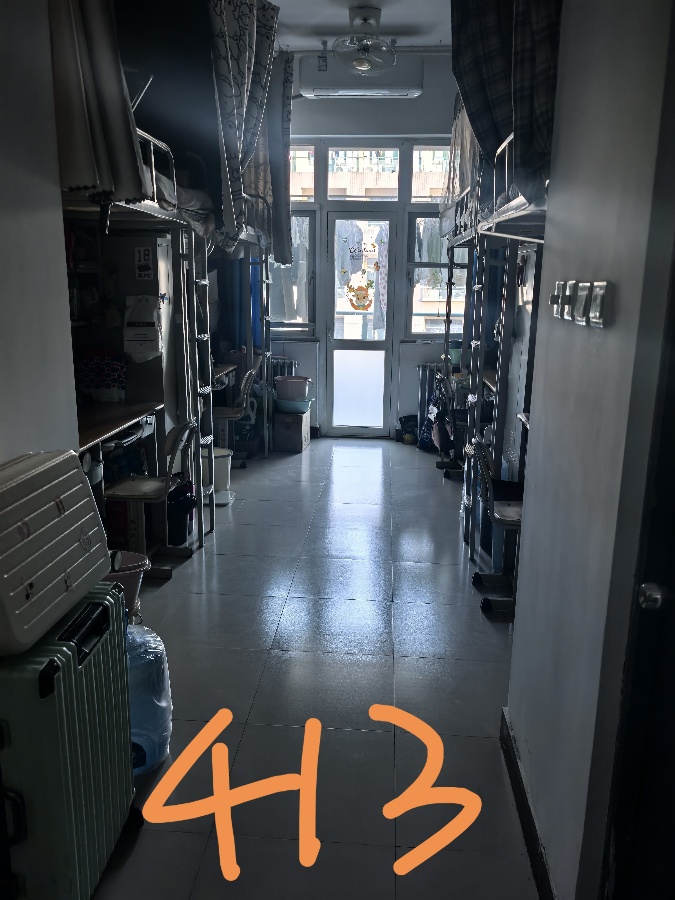 研2-413
2022级优秀宿舍
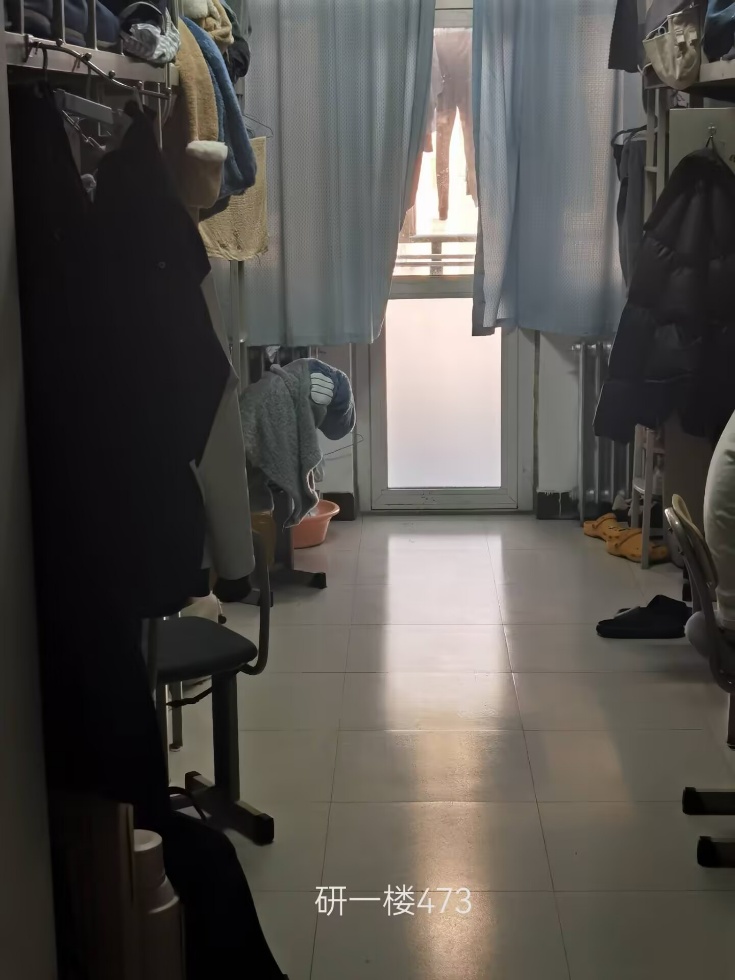 研1-473
博士优秀宿舍
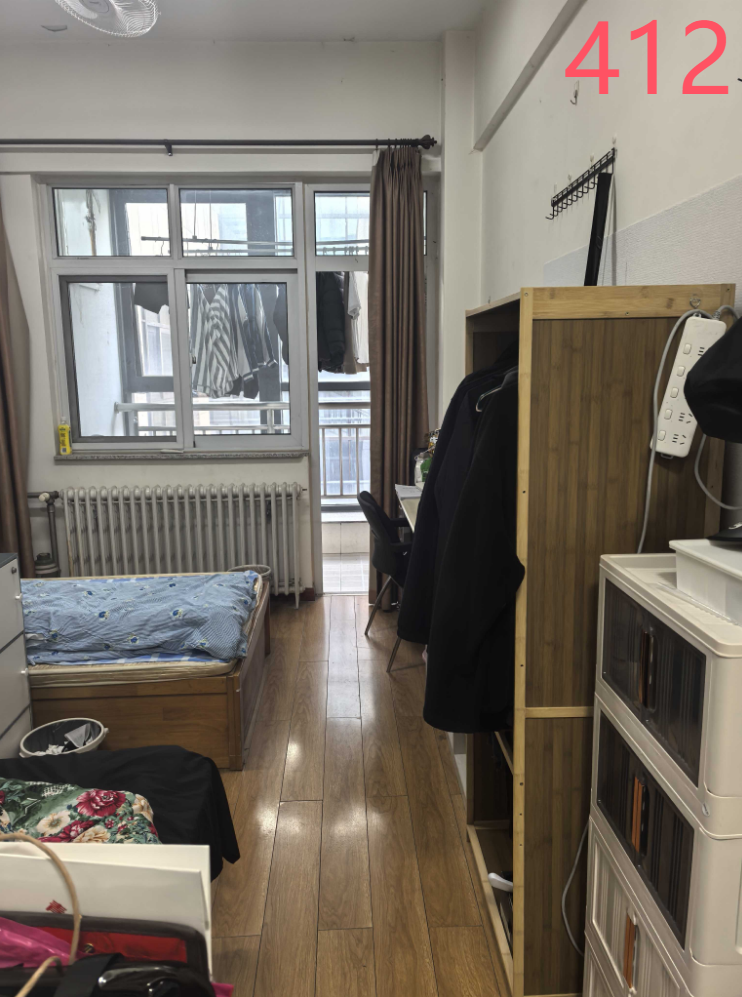 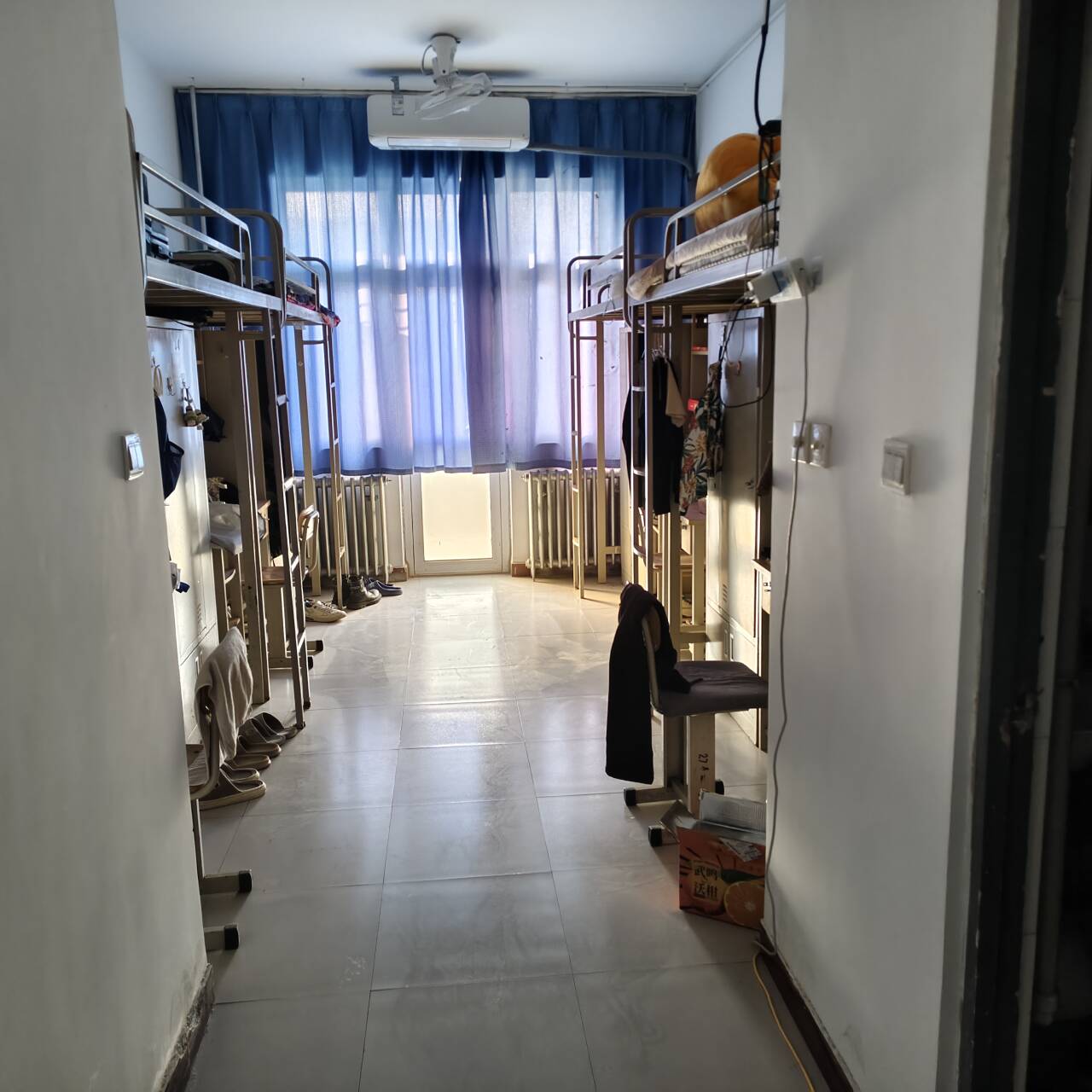 研三楼-274
留培楼-412
博士优秀宿舍
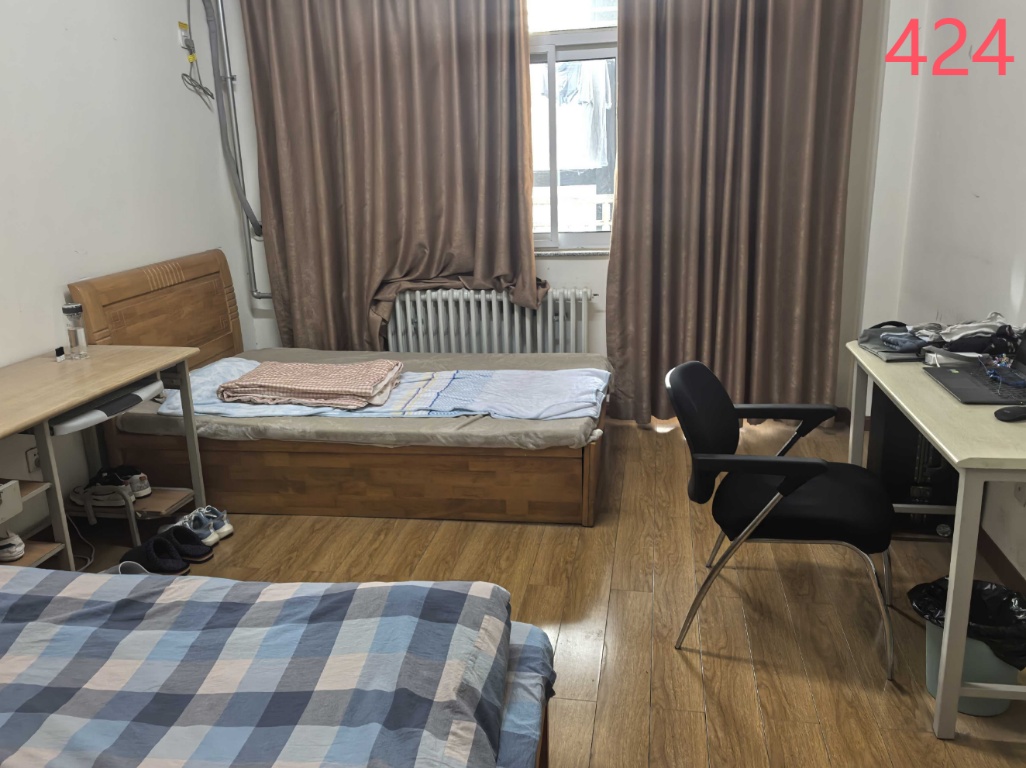 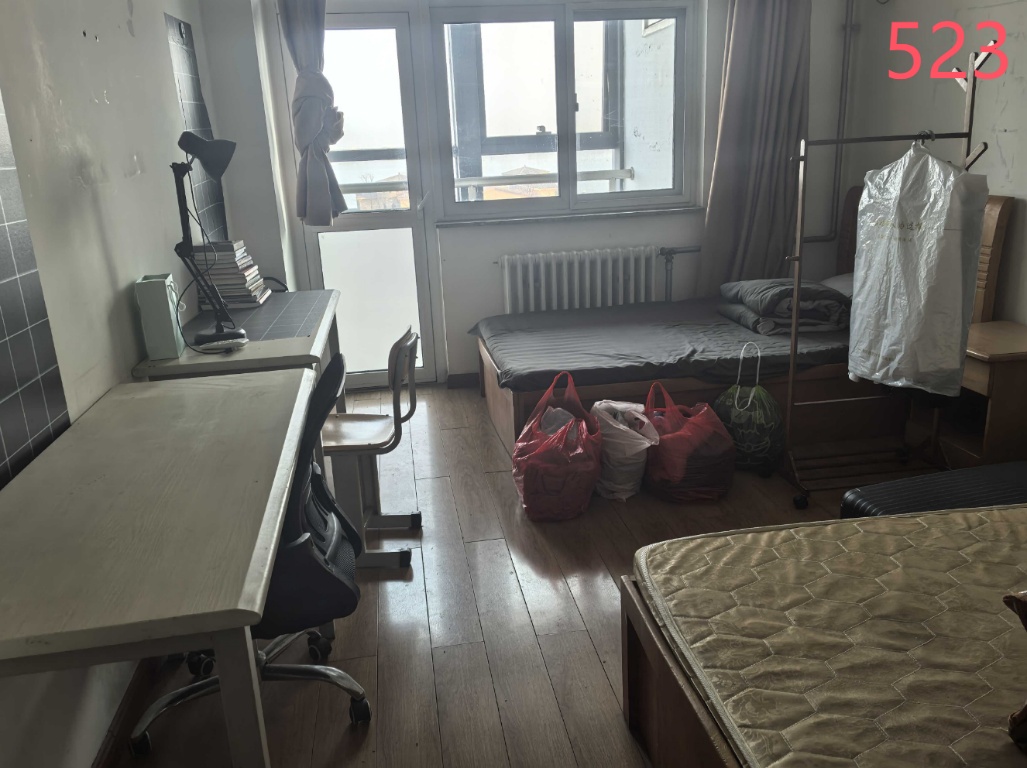 留培楼-424
留培楼-523
博士问题宿舍
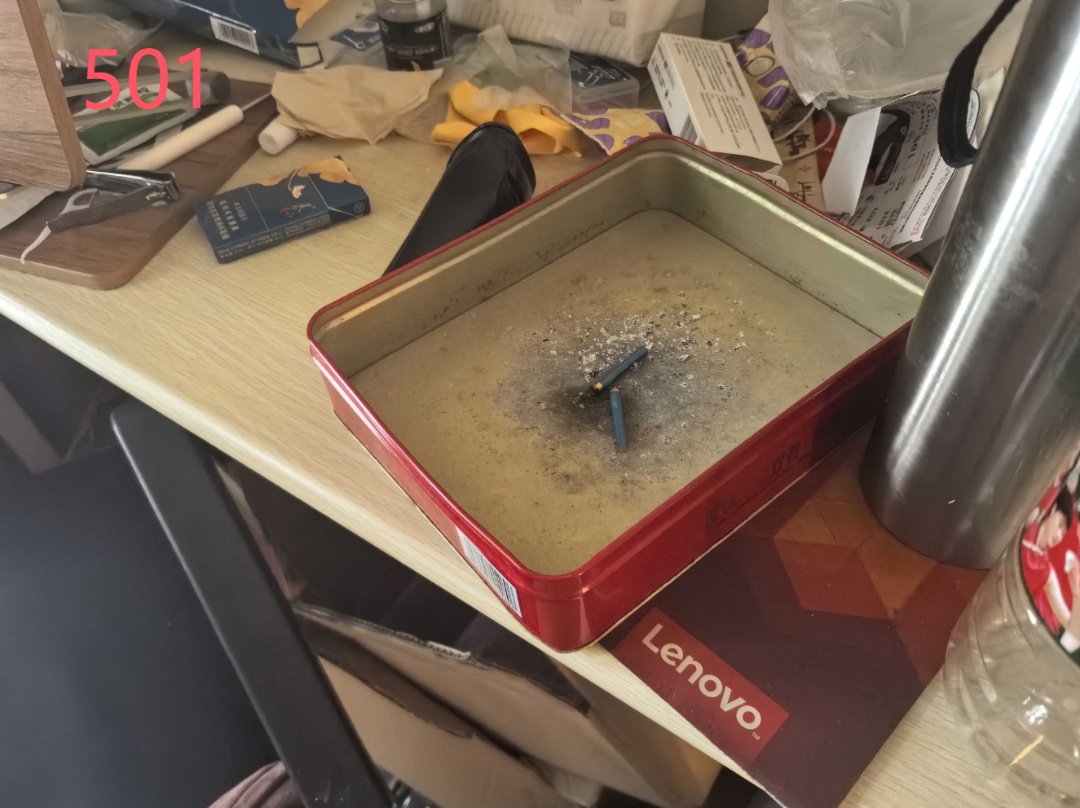 留培楼-501